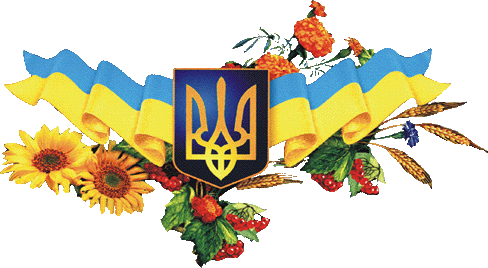 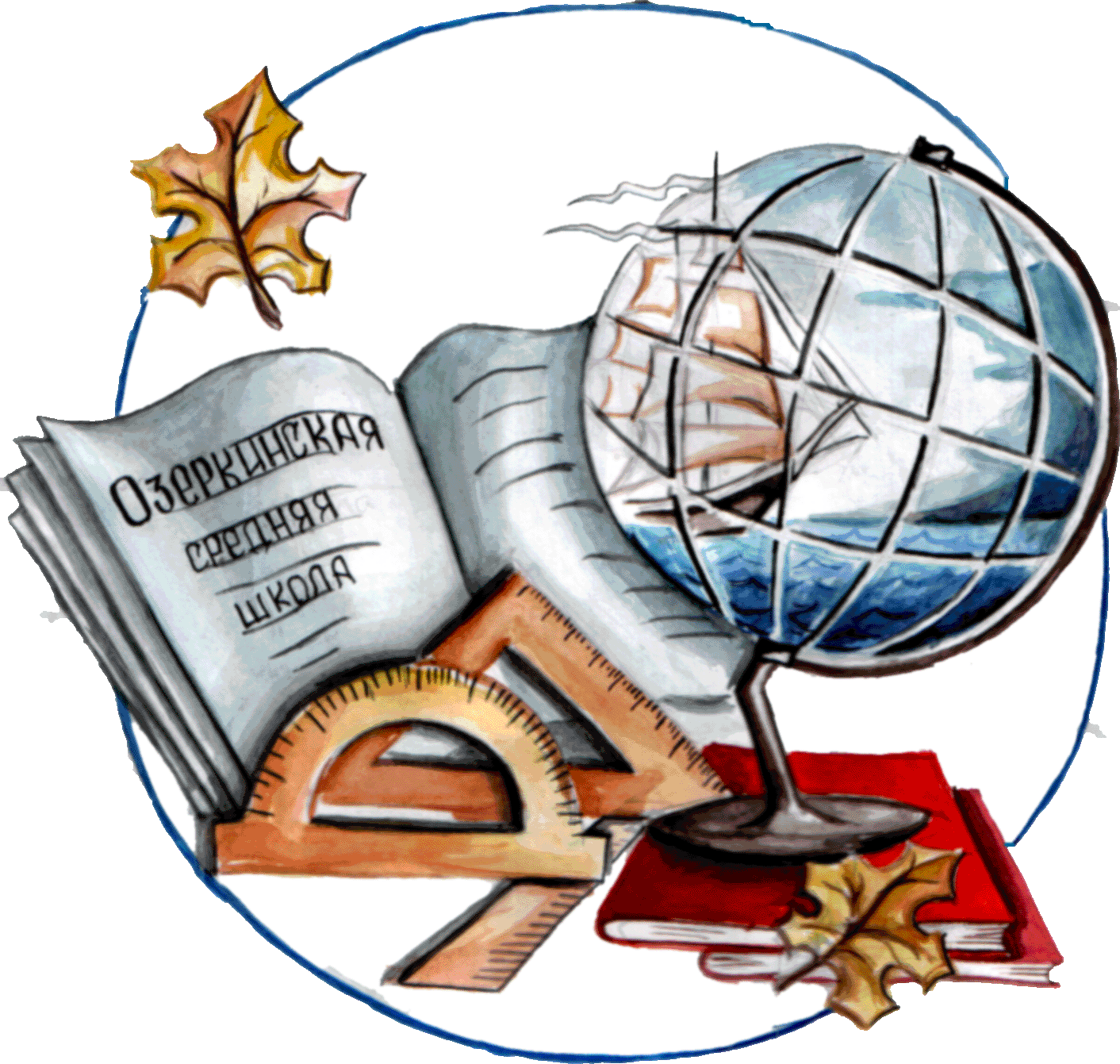 Про організацію навчально-виховногопроцесу у загальноосвітніх навчальних закладах і вивчення  базових дисциплін в основній школі у 2014-2015 н.р.
Укладач: методист СМЦ Князєва Л.А.
Інформаційний збірник МОНУ № 19-20-21, 2014 р.
Лист МОНУ від 01.07.2014 № 1/9-343
Про організацію навчально-виховного
процесу у загальноосвітніх 
навчальних закладів і вивчення  базових 
дисциплін в основній школі 

Міністерство освіти і науки надсилає для практичного використання методичні рекомендації щодо організації навчально-виховного процесу в 2014/2015 році у загальноосвітніх навчальних закладів, що додаються.
         Просимо довести зазначену інформацію до відома керівників загальноосвітніх навчальних закладів та вчителів.

 ДОДАТКИ
Князєва Л.А.
Педагогічні особливості навчання учнів шостих класах
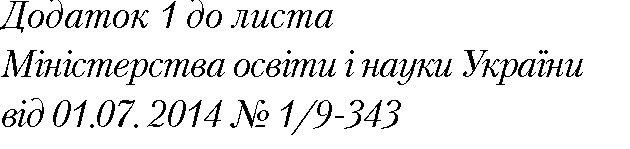 Серед новацій 2014/2015 навчального року такі:
учні шостих класів, які  вивчали дві іноземні мови у п’ятому класі – продовжують вивчення за бажанням.
 Продовжиться, розпочате у п’ятому класі, вивчення інформатики; 
передбачено посилення використання здоров’язбережувальних технологій; 
підвищена увага приділятиметься природничій та екологічній освіті, оскільки розпочнеться вивчення двох природничих дисциплін географії та біології - важливою пропедевтичною базою для цього стало вивчення природознавства у 5-му класі.
Князєва Л.А.
Психологічні особливості шестикласників
У віковій психології діти шостого класу потрапляють у період молодшого підліткового віку (з 11 років). 
Ранній підлітковий вік – найскладніший період у розвитку дитини. У цей час відбуваються різкі якісні зміни, які стосуються усіх сфер функціонування особистості: відбувається бурхливий фізичний і розумовий розвиток, етичне і соціальне дорослішання, дитина має підвищену збудливість, імпульсивність, на які накладається статевий потяг, часто неусвідомлений.
Розглянути психологічні особливості учнів-шестикласників  на засіданнях МО, семінарах та інших методичних заходах.
Підбір учителем методів та прийомів роботи з учнями з урахуванням особливостей учнівської психіки у процесі навчання.
ПОРАДИ ТА КОНСУЛЬТАЦІЇ ШКІЛЬНИХ ПСИХОЛОГІВ
Князєва Л.А.
Чинні документи
У 2014/2015 навчальному році 6 класи загальноосвітніх навчальних закладів перейдуть на навчання за новими програмами для учнів 5–9 класів загальноосвітніх навчальних закладів з якими можна ознайомитися на сайті Міністерства освіти і науки України за адресою: www.mon.gov.ua.
         Для учнів 5-х класів чинними є рекомендації надані у листі Міністерства від 24.05.2013 р. № 1/9-368 «Про організацію навчально-виховного процесу у 5-х класах загальноосвітніх навчальних закладів і вивчення  базових дисциплін в основній школі»
         При виборі навчального плану для учнів 5-6-х класів необхідно користуватися наказом Міністерства освіти і науки України від 29.05. 2014     № 664 «Про внесення змін до наказу Міністерства освіти і науки, молоді та спорту України від 03.04.2012 р. № 409» та листом МОН від 11.06.2014 № 1/9-303 «Про навчальні плани загальноосвітніх навчальних закладів та структуру 2014/2015 навчального року».
Князєва Л.А.
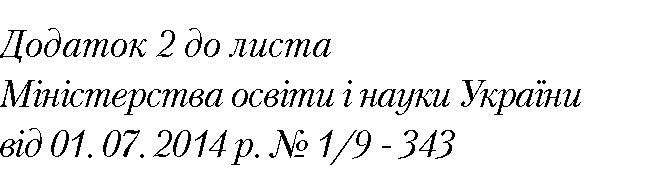 Початкова школа
Організація навчання у 1, 2 і 3-х класах у 2014/2015 навчальному році здійснюватиметься за навчальними програмами, розробленими відповідно до Державного стандарту початкової загальної освіти та затвердженими наказом Міністерства  від 12.09.2011 № 1050 «Про навчальні програми для 1-4 класів загальноосвітніх навчальних закладів», а саме:
Навчальні програми для загальноосвітніх навчальних закладів з навчанням українською мовою. 1-4 класи. – К.: Видавничий дім «Освіта», 2012;
Учебные программы для общеобразовательных учебных заведений с обучением на русском языке. 1-4 классы.- К.: Видавничий дім «Освіта», 2012.
Відповідно до наказу Міністерства від 22.04.2014 № 500 «Про проведення експертизи та громадського обговорення типових навчальних планів та навчальних програм для дошкільних та загальноосвітніх навчальних закладів» відкореговано державні вимоги до рівня загальноосвітньої підготовки учнів початкових класів
Робочі навчальні плани для 1-3 класів загальноосвітніх навчальних закладів розробляються на основі Типових навчальних планів початкової школи, затверджених наказом Міністерства від 10.06.2011 р. № 572 «Про Типові навчальні плани початкової школи».
Князєва Л.А.
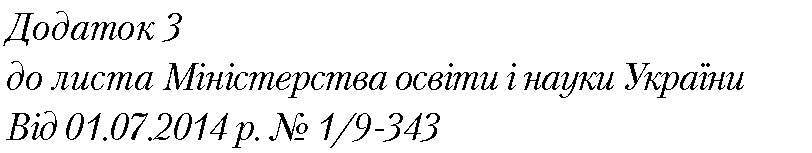 Основна школа
УКРАЇНСЬКА МОВА
У 2014-2015 навчальному році вивчення української мови в 5-6 класах здійснюватиметься за навчальною програмою для 5-9 класів загальноосвітніх навчальних закладів, розробленою  на основі нового Державного стандарту базової і повної загальної середньої освіти і затвердженою наказом Міністерства від 06.06.2012 № 664: Українська мова. 5-9 класи. Програма для загальноосвітніх навчальних закладів з українською мовою навчання.- К.: Видавничий дім «Освіта», 2013.
Князєва Л.А.
За новою програмою з української мови для 5-9 класів кількість годин не змінилася, тільки відбувся перерозподіл  їх між 6 і 7 класами (раніше - відповідно  по  3 год. на тиждень (по  105 год.): 5 клас – 3,5 год. на тиждень (122 год.);  6 клас – 3,5 год. на тиждень (122 год.,); 7 клас – 2,5 год. на тиждень (88 год.); 8 клас – 2 год. на тиждень (70 год.); 9 клас – 2 год. на тиждень (70 год.).
Князєва Л.А.
За новою програмою з української мови для 5-9 класів кількість годин не змінилася, тільки відбувся перерозподіл  їх між 6 і 7 класами (раніше - відповідно  по  3 год. на тиждень (по  105 год.): 5 клас – 3,5 год. на тиждень (122 год.);  6 клас – 3,5 год. на тиждень (122 год.,); 7 клас – 2,5 год. на тиждень (88 год.); 8 клас – 2 год. на тиждень (70 год.); 9 клас – 2 год. на тиждень (70 год.).
Князєва Л.А.
У новій програмі в 6 класі на формування й розвиток  аудіативних і читацьких умінь (уголос і  мовчки) виділяються по 2 год. на рік (по 1 год. на семестр), не враховуючи проведення тестового контролю за рівнем досягнень шестикласників з аудіювання й читання мовчки, для цієї роботи спеціальних годин не відведено.
Князєва Л.А.
Підручники, рекомендовані Міністерством:
О.П. Глазова. Українська мова. Підручник для 6 класу загальноосвітніх навчальних закладів. – К.: Видавничий дім «Освіта», 2014. 
С.Є.Єрмоленко, В.Т. Сичова, М.Г. Жук. Підручник для 6 класу загальноосвітніх навчальних закладів. – К.: Грамота, 2014.
О. В. Заболотний,  В. В.Заболотний.  Українська мова. Підручник для 6 класу загальноосвітніх навчальних закладів. – К.: Генеза, 2014.
Князєва Л.А.
Зразок заповнення сторінки журналу з української мови подано у методичному листі Міністерства від 21.08.2010 № 1/9-580 (Інформаційний збірник Міністерства. – № 14-15. – 2010. – С. 3-17). Звертаємо увагу, що додатковий запис щодо теми над датами в журналі не робиться.
Князєва Л.А.
У 2014-2015 навчальному році вивчення української літератури в 5-6 класах буде здійснюватися за програмою, затвердженою наказом Міністерства від 06.06.2012 № 664: Українська література. 5-9 класи. Програма для загальноосвітніх навчальних закладів. - К.: Видавничий дім «Освіта», 2013.
Князєва Л.А.
З метою удосконалення навчальної програми з української літератури з обов’язкового вивчення вилучено такі теми:
5 клас
Є.Гуцало. «Зірка», «Чарівники», «Журавлі високі пролітають…» (поезії)  з розділу «Рідна Україна. Світ природи».
6 клас
 О.Іваненко. «Друкар книжок небачених»  з  розділу «Загадково прекрасна і славна давнина України» 
та додано такі твори:
5 клас
 О.Олесь. «Заспів», «Україна в старовину», «Похід на Царгород» (поезії); Зірка Мензатюк. «Таємниця козацької шаблі» до розділу «Історичне минуле нашого народу».
6 клас
 В.Рутківський. «Джури козака Швайки» до розділу «Загадково прекрасна і славна      давнина України»;  
 І.Калинець. «Писанки»; «Стежечка», «Блискавка», «Веселка», «Криничка», «Дим» (зі збірки «Дивосвіт» - на вибір) (поезії) до розділу «Я і світ».
	Вивчення української літератури в 6 класі буде здійснюватися за підручниками «Українська література», 6 клас (автор Л.Т.Коваленко), «Українська література», 6 клас (автор О.М. Авраменко).
Князєва Л.А.
Перелік головних вимог щодо виконання письмових робіт і перевірки зошитів з української літератури,  особливостей проведення уроків виразного читання, кількість, призначення та особливості оформлення зошитів з предмета містяться в методичному листі Міністерства від 21.08.2010 № 1/9-580. Там також подано зразок заповнення сторінки  журналу з української літератури. Звертаємо увагу, що додатковий запис щодо теми над датами в журналі не робиться.
Князєва Л.А.
Світова література
У 5 та 6 класах загальноосвітніх навчальних закладів навчання здійснюватиметься за новою програмою, затвердженою Міністерством: Зарубіжна література. 5–9 класи. Програма для загальноосвітніх навчальних закладів. - К.: Видавничий дім «Освіта», 2013.
Вивчення світової літератури у 6 класі загальноосвітніх навчальних закладів у 2014/2015 навчальному році здійснюватиметься за підручниками, рекомендованими Міністерством: 
Ніколенко О.М., Конєва Т.М., Орлова О. В., Зуєнко М. О., Кобзар О. І. Світова література. Підручник для 6 класу загальноосвітніх навчальних закладів. – К.: Грамота, 2014.
Волощук Є.В. Світова література. Підручник для 6 класу загальноосвітніх навчальних закладів. – К.: Генеза, 2014.
Вивчення світової літератури у 6 класі загальноосвітніх навчальних закладів у 2014/2015 навчальному році здійснюватиметься за підручниками, рекомендованими Міністерством: 
Ніколенко О.М., Конєва Т.М., Орлова О. В., Зуєнко М. О., Кобзар О. І. Світова література. Підручник для 6 класу загальноосвітніх навчальних закладів. – К.: Грамота, 2014.
Волощук Є.В. Світова література. Підручник для 6 класу загальноосвітніх навчальних закладів. – К.: Генеза, 2014.
Порядок проведення уроків виразного читання, кількість, призначення та особливості оформлення зошитів з предмета містяться в методичному листі Міністерства від 21.08.2010 № 1/9-580. Там же подано зразок заповнення сторінки  журналу зі світової літератури. Звертаємо увагу, що додатковий запис щодо теми над датами в журналі не робиться.
Князєва Л.А.
Українська мова і література, мови національних меншин в загальноосвітніх навчальних закладах із навчанням мовами національних меншин та їх вивченням
У 2014-2015 навчальному році загальноосвітні навчальні заклади працюватимуть:
- у 5-6 класах –  за Типовими навчальними планами загальноосвітніх навчальних закладів ІІ ступеня, затвердженими наказом МОНмолодьспорту України  від 03.04.2012 № 409, зі змінами, внесеними наказом МОН України  від 29.05.2014 № 664.
До переліку цих навчальних планів уведено Типовий навчальний план для загальноосвітніх навчальних закладів з навчанням українською мовою з вивченням мови національної меншин (додаток 12), де окремо вивчається курс рідної мови (до 2 годин на тиждень).
 Порядок вивчення рідної мови в цих закладах залишається таким, як і в попередні роки:  її вивчення, в залежності від побажань батьків та їх дітей, розпочинається або з 1 класу, або з 5 класу.
Князєва Л.А.
Рідна мова може вивчатися в загальноосвітніх навчальних закладах з навчанням українською мовою також згідно з додатком 1, але за рахунок варіативної частини. У даному випадку форми вивчення рідної мови (вона може вивчатися як предмет, спецкурс, факультатив) та кількість годин на її вивчення визначає загальноосвітній навчальний заклад, який формує варіативну складову навчального плану, враховуючи при цьому побажання учнів та їх батьків. 
У Типовому навчальному плані з навчанням мовою національної меншини (додаток 2) збільшено кількість годин на вивчення рідної мови:             у 5 класі - до 3 годин;  у 6 класі  –  до 3,5 годин, у 7 класі – до  2,5 годин;           у  8 класі – до  2 годин; у 9 класі -  до 2 годин). У зв’язку  з цим,  вчитель, виходячи з конкретних умов навчання та відповідного рівня підготовки учнів, має право самостійно здійснювати перерозподіл кількості годин на вивчення окремих розділів і тем.   На свій погляд і враховуючи  різні форми  контролю знань учнів, учитель розподіляє  визначені програмою години для проведення поточного та контрольного оцінювання. 
Звертаємо увагу вчителів на те, що  критерії оцінювання навчальних досягнень учнів з мов національних меншин розміщені на сайті Міністерства освіти і науки України (www. mon.gov.ua);
Князєва Л.А.
Українська мова та література в загальноосвітніх навчальних закладах з навчанням мовами національних меншин
Вивчення української мови у 5-6 класах здійснюватиметься за  навчальними програмами для загальноосвітніх навчальних закладів з навчанням мовами національних меншин, які розміщено на офіційному                   сайті МОН України (www.mon.gov.ua):
Українська мова. 5-9 класи. Програма для загальноосвітніх навчальних закладів із навчанням російською мовою (укладачі: Н. В. Бондаренко, С. О. Караман, А. В. Ярмолюк, В. Л. Кононенко, О. В. Савченко).
Князєва Л.А.
Звертаємо увагу українських словесників на те, що вивчення української літератури у 5-6, 10-11 класах загальноосвітніх навчальних закладах з навчанням мовами національних меншин здійснюватиметься за навчальними програмами та підручниками для загальноосвітніх навчальних закладів з українською мовою навчання;
Князєва Л.А.
Мови національних меншин
У 2014/2015 навчальному році вивчення мов національних меншин буде здійснюватися за програмами:
у загальноосвітніх навчальних закладах з навчанням російською мовою
5-6 класи
"Російська мова" для 5-9 класів загальноосвітніх навчальних закладів з навчанням російською мовою (укладачі: Голобородько Є.П., Озєрова Н.Г., Михайловська Г.О., Статівка В.І., Давидюк Л.В., Бикова К.І.,  Яновська Л.Г., Кошкіна Ж.О. - Київ: Видавничий дім "Освіта", 2013);
"Російська мова" для 5-9 класів загальноосвітніх навчальних закладів з навчанням українською мовою (укладачі: Баландіна Н.Ф., Синиця І.А., Фролова Т.Я., Бойченко Л.А. - Київ: Видавничий дім "Освіта", 2013);
"Російська мова" для 5-9 класів загальноосвітніх навчальних закладів з  навчанням українською мовою (початок вивчення з 5 класу) (укладачі:  Курач Л.І.,  Корсаков В.О., Фідкевич О.Л.,  Ґудзик І.П. - Київ: Видавничий дім "Освіта", 2013)
Князєва Л.А.
Вивчення інтегрованого курсу “Література»
Вивчення інтегрованого курсу “Література» (рідна та світова) в загальноосвітніх навчальних закладах з навчанням  мовами національних меншин здійснюватиметься за наступними навчальними програмами: 
у загальноосвітніх навчальних закладах з навчанням російською мовою
5-6 класи
"Література" (російська та світова) для 5-9 класів загальноосвітніх навчальних закладів з навчанням російською мовою (автори: Ісаєва О. О., Клименко Ж.В., Корнієнко О.А.,  Мельник А.О.,  Храброва В.Є., Мухін В.А.,  Данілова І.Н.- Київ: Видавничий дім "Освіта", 2013);
Князєва Л.А.
Зазначаємо нові підручники для  учнів 6 класу.
«Інтегрований курс «Література» (російська та світова)» для ЗНЗ з навчанням російською мовою (автори Бондарева О. Є., Ільїнська Н. І., Мацапура В. І., Бітківська Г. В.) «Грамота», 2014 (за кошти держбюджета).
«Інтегрований курс «Література» (російська та світова)» для ЗНЗ з навчанням російською мовою (автори Ісаєва О. О., Клименко Ж. В.), ТОВ «Сиция», 2014).
Князєва Л.А.
Іноземні мови
Вивчення іноземних мов  в цьому  навчальному році буде здійснюватись за 	програмами “Іноземні мови 5-9 клас”  та підручниками:
				Англійська мова:
англійська мова 6 клас авт. Карп’юк О.Д. (вид. “Лібра Терра”, 2014);
англійська мова 6 клас авт. Несвіт А.М. (вид. “Генеза”, 2014);
				Німецька мова:
німецька мова 6 клас авт. Горбач Л.В., Савченко Л.П., Сидоренко М.М,. (вид. “Грамота”, 2014);
німецька мова 6 клас авт. Сотнікова С.І., Гоголєва Г.В., (вид. “Ранок”, 2014);
				Французька мова:
французька мова 6 клас авт. Клименко Ю.М., (вид. “Генеза”, 2014);
Іспанська мова:
іспанська мова 6 клас авт. Редько В.Г., (вид. “Генеза”, 2014.) 

Викладання другої іноземної мови  в цьому  навчальному році буде здійснюватись за програмами “Іноземні мови 5-9 клас .”  та підручниками:
1. Англійська мова:
англійська мова 6(2) клас авт. Пахомова Т.Г., (вид. “Методика”, 2014); 
2. Німецька мова: 
німецька мова 6(2) авт. Сотникова С.І., Білоусова Т.Ф., (вид. “Ранок”, 
2014);
німецька мова 6(2) авт. Сидоренко М.М., Палій О.А., (вид. “Ранок”, 2014);
3. Французька мова:
французька мова 6(2) авт. Клименко Ю.М., (вид. “Методика”, 2014);
Звертаємо увагу на нові Типові навчальні плани загальноосвітніх навчальних закладів ІІ ступеня (Наказ Міністерства від 29.05.2014 №664), згідно яких навчальний заклад з 1 вересня  отримує право вибору у вивченні другої іноземної мови. 
Рішення про запровадження чи скасування вивчення іноземної мови виносяться на обговорення батьківських комітетів і затверджуються педагогічною радою.
Князєва Л.А.
Історія
Звертаємо увагу на те, що Міністерство освіти і науки скасувало лист «Про використання навчальної літератури» (№ 1/9-607 від 05 вересня 2013 року). Ліквідація вищезгаданого припису дозволяє підійти до організації навчання у 5-му класі на альтернативних засадах. Оскільки пропедевтичний курс історії є самостійним курсом і не пов'язаний структурно з курсами історії, що вивчають з 6-го класу, навчання в 5-му класі може здійснюватися за такими варіантами.
У 2014/2015 навчальному році  на чисельні прохання вчителів країни будуть чинними одночасно дві  програми для учнів  5  класів. Це «Історія України. Вступ до історії» (К.,  Перун. 2005) та  «Історія України (Вступ до  історії) (К., Видавничий дім «Освіта». 2013).  Відповідно вчителі, які працюватимуть за програмою 2005 р.  можуть користуватись  підручниками, що вийшли друком у 2010 році: «Вступ до історії України», автори  Власов В., Данилевська О.,   та  «Вступ до історії України», автор Мисан В.  
Вчителі, які оберуть програму 2013 р. користуються відповідно підручниками, що вийшли друком у 2013 році: «Історія України (Вступ до  історії),   автора   Власова В., видавництво «Генеза»  та авторів Пометун О., Костюк І., Малієнко Ю., видавництво «Освіта».  
Чинною для учнів 6 класів є  програма «Інтегрований курс. («Всесвітня історія. Історія України»,(Київ. Видавничий дім «Освіта». 2013).  

 З метою реалізації вимог компетентнісного підходу у новій навчальній програмі з всесвітньої історії та історії України (6 клас) як окрему структурну складову також уведено спеціальні уроки - практичні заняття.
 У 6 класі історія України і всесвітня історія вивчаються як єдиний інтегрований курс.  Тому в класному журналі  для записів відводиться одна сторінка.  Запис  робиться таким чином:   Історія України.  Всесвітня історія. (Інтегрований курс).  Відводити дві різні сторінки  та виставляти окремо оцінки з історії України та всесвітньої історії недоцільно.
Князєва Л.А.
Курси морально-духовного спрямування
Відповідно до Типових навчальних планів (Додаток 13 до наказу Міністерства освіти і науки, молоді та спорту України від 03.04.2012 р. № 409  (в редакції наказу Міністерства освіти і науки України  від   29.05. 2014 № 664) загальноосвітніх навчальних закладів з навчанням українською мовою і вивченням етики чи курсів духовно-морального спрямування     у 2014 – 2015 навчальному році у 5 класі відновлюється, а у 6 класі  продовжується вивчення предмета «Етика»  або курсів духовно-морального спрямування.  Для шкіл, що користуються іншими Типовими планами ці курси можуть вивчатись за рахунок варіативної складової. Натепер міністерством рекомендовано  кілька  програм. «Етика» (Київ, «Перун», 2005), «Розмаїття релігій і  культур світу»,  «Християнська етика в українській культурі», «Біблійна історія та християнська етика», «Основи християнської етики», «Етика: духовні засади». 
Викладання основ християнської етики  та інших предметів духовно-морального спрямування в загальноосвітніх навчальних закладах  можливе лише за умови письмової згоди батьків та за наявності  підготовленого вчителя. 
Предмети духовно-морального спрямування  слід викладати  у тісній співпраці з батьками, інформувати батьківську громадськість про особливості християнської етики, давати їм  можливість  відвідувати уроки і позакласні заходи з предмету.   
Учнівські зошити з предметів суспільно-гуманітарного циклу     переглядаються учителем один раз на семестр і   бал за ведення зошита може (за бажанням вчителя) виставлятись в журнал. При виставленні тематичних оцінок вчитель на власний розсуд може враховувати або ні оцінку за ведення зошита.
Князєва Л.А.
Математика
6 класи загальноосвітніх навчальних закладів продовжать навчання за новою програмою «Математика. Навчальна програма для учнів 5–9 класів загальноосвітніх навчальних закладів» – К.: Видавничий дім «Освіта», 2013 та  розміщеною на сайті Міністерства освіти і науки України  (www.mon.gov.ua/ua//activity/education/56/general-secondary-ducation/educational_programs/1349869088/). За Типовими навчальними планами загальноосвітніх навчальних закладів, затвердженими наказом МОНмолодьспорту від 03.04.2012 № 409, на вивчення математики у 6 класі відводиться 4 години на тиждень.
В основу побудови змісту й організації процесу навчання математики в 6 класі покладено компетентнісний підхід, відповідно до якого кінцевим результатом навчання предмета є сформовані певні компетентності учнів. Їх сутнісний опис подано в програмі у розділі «Державні вимоги до рівня загальноосвітньої підготовки учнів». 
У цьому році навчальні заклади будуть забезпечені наступними підручниками з математики: «Математика. 6 клас» (авт. Мерзляк А. Г., Полонський В. Б., Якір М. С.), «Математика. 6 клас» (авт. Тарасенкова Н. А., Богатирьова І. М., Коломієць О. М., Сердюк З. О.), «Математика. 6 клас» (авт. Істер О. С.). Далі детальніше про кожний з них.
Князєва Л.А.
Географія
Учні шостих класів розпочинають вивчення географії – нового для них предмета  за навчальною програмою Географія. 6-9 класи. – К.: Видавничий дім «Освіта», 2013.  Програма також розміщена на офіційному веб-сайті            Міністерства освіти і науки  (www.mon.gov.ua/ua//activity/education/56/general-secondary-ducation/educational_programs/1349869088/). Зміст програми здійснює перехід від пропедевтичного курсу «Природознавство» до систематичних курсів географії та водночас стає основою для їх подальшого вивчення.
Для організації діяльнісного підходу та формування предметних і практичних компетентностей учнів у 6-му класі пропонується виконання 9 практичних робіт, 4 з яких оцінюються обов’язково, решта – на вибір учителя. 
Крім практичних робіт, програмою з географії для 6-го класу рекомендується проведення досліджень як елементу творчої діяльності школярів. 
До використання у 6 класі Міністерством рекомендовано три підручники:
«Географія» підручник для 6 класу загальноосвітніх навчальних закладів (авт. Бойко В.М., Міхелі С.В.), «СИЦИЯ», 2014;
«Географія» підручник для 6 класу загальноосвітніх навчальних закладів (авт. Пестушко В.Ю., Уварова Г.Ш.), «Ґенеза», 2014;
«Географія» підручник для 6 класу загальноосвітніх навчальних закладів (авт. Гільберг Т.Г., Паламарчук Л.Б.), «Грамота», 2014.
Князєва Л.А.
Біологія
У 2014/2015 навчальному році вивчення біології у загальноосвітніх навчальних закладах здійснюватиметься за такими навчальними програмами: 
6 класи - програма з біології для 6-9 класів загальноосвітніх навчальних закладів, затверджена наказом МОНмолодьспорту України від 6 червня 2012 р.  № 664 // Навчальні програми для загальноосвітніх навчальних закладів: Природознавство. Біологія. 5–9 класи. – К.: Видавничий дім «Освіта», 2013. – 64 с.;
Оцінювання навчальних досягнень учнів 6 класів здійснюється відповідно до орієнтовних вимог до оцінювання, затверджених наказом Міністерства від 21.08.2013 № 1222 «Про затвердження орієнтовних вимог оцінювання навчальних досягнень учнів із базових дисциплін у системі загальної середньої освіти».
Князєва Л.А.
Оцінювання навчальних досягнень учнів 6 класів
Оцінювання навчальних досягнень учнів 6 класів здійснюється відповідно до орієнтовних вимог до оцінювання, затверджених наказом Міністерства від 21.08.2013 № 1222 «Про затвердження орієнтовних вимог оцінювання навчальних досягнень учнів із базових дисциплін у системі загальної середньої освіти».
Князєва Л.А.
Інформатика
У 2014/2015 навчальному році учні 6 класів загальноосвітніх навчальних закладів продовжать вивчення інформатики за програмою «Інформатика. Навчальна програма для учнів 5–9 класів загальноосвітніх навчальних закладів» із розрахунку 1 година на тиждень (ознайомитись з програмою можна на сайті МОН: www.mon.gov.ua/ua/activity/education/56/692/educational_programs/1349869088/
Відповідно до програми, розподіл змісту і навчального часу є орієнтовним. Учителю надається право коригувати послідовність вивчення тем залежно від методичної концепції та конкретних навчальних ситуацій, від рівня підготовки учнів і сформованості у них предметної ІКТ-компетентності, вибудовуючи найбільш доречну для конкретного навчального закладу або класу траєкторію навчання. Водночас, у 6 класі не можна змінювати логічну послідовність теми
Князєва Л.А.
Так само, як і у 5 класі, навчальний час, який відводиться на вивчення курсу інформатики, рекомендується розподіляти таким чином:
- 30% навчального часу відводиться на засвоєння теоретичних знань,
- 70% навчального часу відводиться на формування практичних навичок роботи з сучасною комп’ютерною технікою та ІКТ.
Під час вивчення курсу обов’язковим є проведення десяти практичних робіт. Практичні роботи, вказані в програмі, є обов’язковими для оцінювання всіх учнів класу.
Князєва Л.А.
Підручники
«Інформатика. 6 клас» (автори Н.В. Морзе, О.В.Барна, В.П. Вембер, О.Г. Кузьмінська, Н.А. Саражинська), видавничий дім «Освіта»
Підручник «Інформатика. 6 клас» (авт. Ривкінд Й.Я., Лисенко Т.І., Чернікова Л.А., Шакотько В.В.) Видавництво «Генеза»
Перед початком навчального року вчитель інформатики повинен обов’язково ознайомитись та використовувати у своїй діяльності Інструктивно-методичні матеріали «Безпечне проведення навчальних занять у кабінетах інформатики та інформаційно-комунікаційних технологій загальноосвітніх навчальних закладів», що містяться у листі МОН № 1/9-497 від 17.07.2013 «Про використання Інструктивно-методичних матеріалів з питань створення безпечних умов для роботи у кабінетах інформатики та інформаційно-комунікаційних технологій загальноосвітніх навчальних закладів».
Князєва Л.А.
Трудове навчання (технології)
У 2014-2015 навчальному році  у 5-6 класах продовжується впровадження «Програми з трудового навчання для загальноосвітніх навчальних закладів. 5—9 класи»;
Сучасне трудове навчання базується на практичній діяльності учнів. Кожен урок повинен мати практичну спрямованість. Зміст практичних робіт визначається вчителем самостійно залежно від теми уроку та виду робіт, що виконуватимуться під час уроку. 
Результатом діяльності учнів при вивченні кожного блоку обов’язкової для вивчення складової програми має бути виріб, а будь -якого варіативного модуля – проект.
Князєва Л.А.
Фізична культура
Типовими навчальними планами для загальноосвітніх навчальних закладів у 2014/2015 навчальному році на вивчення предмету «Фізична культура» в інваріантній складовій передбачено:
 5-6 класи – 3 години на тиждень; 
Вивчення навчального предмета «Фізична культура» у 2014/2015 навчальному році здійснюватиметься за навчальними програмами, які рекомендовані Міністерством: 
5-6 класи – «Фізична культура. 5– 9 класи»;
- «Фізична культура для спеціальної медичної групи. 5-9 класи»;
Змістове наповнення предмета «Фізична культура» у 5-11 класах загальноосвітній навчальний заклад формує самостійно з варіативних модулів. При цьому обов’язковим є включення засобів теоретичної і загальнофізичної підготовки, передбачених програмою для цього класу до кожного варіативного модуля.
Князєва Л.А.
«Образотворче  мистецтво»
В основній школі навчання мистецьких дисциплін у 5-6-х класах здійснюватиметься за новою програмою «Мистецтво» (авт. Масол Л. та ін.), створеною відповідно до Державного стандарту базової і повної загальної середньої освіти, затвердженого постановою Кабінету Міністрів України від 23 листопада 2011 р. № 1392, та навчальними програмами «Мистецтво» (авт. Масол Л. та ін.), «Образотворче мистецтво. 5-7 класи» (авт. Бєлкіна Е. та ін.) (вид. «Перун», 2005 р.). 
Підручники для 6 класу:
«Мистецтво» авт. Масол Л., вид-во «Світоч»;
	«Образотворче мистецтво» авт. Л.Масол, Калініченко вид-во «Сиция»;
	«Образотворче мистецтво» авт. С.Железняк, О.Ламонова, вид-во «Генеза».
Звертаємо увагу на те, що письмові тематичні перевірки (контрольні, самостійні роботи) з музичного мистецтва, образотворчого мистецтва та інтегрованого курсу «Мистецтво» не проводяться. 
Тематична атестація проводиться один раз або двічі на семестр та виставляється в журналі в окрему колонку без дати.
Князєва Л.А.
МИСТЕЦТВО
В основній школі навчання мистецьких дисциплін у 5-6-х класах здійснюватиметься за новою програмою «Мистецтво» (авт. Масол Л. та ін.), створеною відповідно до Державного стандарту базової і повної загальної середньої освіти, затвердженого постановою Кабінету Міністрів України від 23 листопада 2011 р. № 1392
Для реалізації нової навчальної програми для учнів 6 класів створено і  рекомендовано МОН такі підручники з мистецьких дисциплін: 
«Мистецтво» авт. Масол Л., вид-во «Світоч»;
«Музичне мистецтво» авт. Аристова Л., Масол Л., вид-во «Сиция»;
«Музичне мистецтво» авт. Кондратова Л., вид-во «Навчальна книга – Богдан»;
Навчально-методичне забезпечення, рекомендоване Міністерством до використання в навчальних закладах, зазначено у Переліках навчальних програм, підручників та навчально-методичних посібників, розміщених на офіційних веб-сайтах МОНУ  (www.mon.gov.ua) та Інституту інноваційних технологій і змісту освіти (www.iitzo.gov.ua).    
Звертаємо увагу на те, що письмові тематичні перевірки (контрольні, самостійні роботи) з музичного мистецтва, та інтегрованого курсу «Мистецтво» не проводяться. 
Тематична атестація проводиться один раз або двічі на семестр та виставляється в журналі в окрему колонку без дати.
Князєва Л.А.
Календарне планування
Згідно Інструкції з ведення ділової документації у загальноосвітніх навчальних закладах І-ІІІ ступенів календарне планування навчального матеріалу здійснюється учителем безпосередньо у навчальних програмах.
 Можна користуватись також окремими брошурами, виготовленими на основі навчальних програм .
 На основі календарних планів вчителі розробляють поурочні плани,. структура і форма яких визначається ними самостійно.
Поурочними  планами  для вчителів можуть слугувати також методичні посібники, що мають гриф Міністерства освіти і науки України.  
 Під час розроблення календарних планів вчитель може на власний розсуд використовувати резервні години – планувати проведення лабораторних, практичних, контрольних  робіт, семінарів, засідань «круглих столів» тощо.
Князєва Л.А.
Вимоги до календарно-тематичного планування
Календарно-тематичне планування – це розподіл у часі окремих уроків із врахуванням кількості годин, що визначаються програмою на кожну тему, кількості тижневих годин (визначених навчальним планом) і розкладу занять. 
Планування розробляється вчителем на кожний клас у відповідності з навчальною програмою та вимогами Державного освітнього стандарту. У разі викладання предмету у кількох класах (паралелі) дозволяється загальне планування для класів паралелі.
Ступінь розроблення календарно-тематичного планування є критерієм професіоналізму вчителя. Тому у плані вчитель визначає послідовність вивчення окремих питань теми, відбирає зміст, продумує систему уроків навчання, повторення, закріплення і форми контролю.
Князєва Л.А.
Календарно-тематичний план учителя має включати такі розділи:
Титульний аркуш, де зазначено 
найменування освітнього закладу;
 назву документа (календарно-тематичне планування); 
назву предмета (повинна відповідати назві предмета в робочому плані навчального закладу);
 навчальний рік; 
клас (класи);
 прізвище, ім'я та по батькові вчителя.
На титульному аркуші повинні бути записи: 
«Розглянуто на засіданні  предметної кафедри вчителів (методичного об’єднання) – протокол № … від …»;
«Погоджено: заступник директора із навчально-виховної роботи»;
«Затверджено: директор навчального закладу: (дата затвердження)».
Князєва Л.А.
Навчально-методичне забезпечення навчального
		 плану включає наступні відомості: 
річна кількість годин; 
кількість годин на тиждень згідно з програмою; 
планова кількість самостійних (практичних) робіт; 
реквізити програми; 
навчально-методичні комплекси.
Календарно-тематичне планування повинно обов'язково включати:
 номер і дату проведення уроку,
 зміст (тему) уроку,
 примітку.
Графа «Зміст (тема) уроку» включає: 
загальні назви теми;
 кількість годин, відведених на вивчення даної теми; 
теми кожного уроку;
контроль по завершенню вивчення даної теми.
Князєва Л.А.
У графі «Примітка» можуть міститися помітки, зроблені вчителем у процесі роботи з даним тематичним плануванням (використання додаткової літератури, зміст індивідуальних завдань для учнів, які відстають у навчанні, різноманітні форми роботи на уроках, індивідуальна діяльність, яка планується, необхідне обладнання, тип провідної діяльності учнів на уроці, види уроків тощо).
Зміст плану навчального курсу повинен відповідати змісту програми, за якою ведеться навчання.
 Вчителі мають право користуватися планами на друкованій основі, а не писати їх «від руки»,  допустимою є також  календаризація у програмах. 
 Також вчителі можуть користуватися друкованими  посібниками з  календарно-тематичного планування за умови, що вони   відповідають  навчальним програмам і оформлені згідно викладених вимог.
Князєва Л.А.
Інтернет-посилання
O	Методичні рекомендації щодо організації навчально-виховного процесу в 2014/2015 		році
 ПОСИЛАННЯ http://sislivskazos.at.ua/news/list_mon_ukrajini_vid_01_07_2014_1_9_343/2014-07-24-314
Лист МОН України від 01.07.2014 №1/9-343 [ Викачати з сервера (806.0Kb) ] Початкова школа [ Викачати з сервера (202.5Kb) ]  
Педагогічні особливості навчання учнів шостих класах [ Викачати з сервера (44.0Kb) ]
Інформатика [ Викачати з сервера (79.5Kb) ] 
Біологія [ Викачати з сервера (77.0Kb) ] 
Географія [ Викачати з сервера (67.5Kb) ] 
Громадянська освіта. Філософія [ Викачати з сервера (37.5Kb) ] 
Захист Вітчизни [ Викачати з сервера (45.5Kb) ] 
Іноземні мови [ Викачати з сервера (61.0Kb) ] 
Інтегрований курс література [ Викачати з сервера (54.0Kb) ] 
Історія [ Викачати з сервера (58.5Kb) ] 
Математика [ Викачати з сервера (53.5Kb) ] 
Мови національних меншин [ Викачати з сервера (52.5Kb) ] 
Правознавство [ Викачати з сервера (37.0Kb) ] 
Світова література [ Викачати з сервера (61.0Kb) ] 
Трудове навчання (технології). Креслення [ Викачати з сервера (66.0Kb) ] 
Українська мова і література мови національних меншин в загальноосвітніх навчальних закладах із навчанням мовами національних меншин та їх вивченням [Викачати з сервера (33.5Kb) ] 
Українська мова та література в загальноосвітніх навчальних закладах з навчанням мовами національних меншин [ Викачати з сервера (48.5Kb) ] 
Українська література [ Викачати з сервера (40.0Kb) ] 
Українська мова [ Викачати з сервера (53.5Kb) ] 
Фізична культура [ Викачати з сервера (45.5Kb) ]
Князєва Л.А.
Інтернет –посиланняhttp://koroviya.ucoz.ua/news/kerivnikam_navchalnikh_zakladiv_pedagogichnim_pracivnikam_zatverdzheno_zmini_do_tipovikh_navchalnikh_planiv/2014-08-21-1081
МЕТОДИЧНІ РЕКОМЕНДАЦІЇ ЩОДО ВИВЧЕННЯ УКРАЇНСЬКОЇ МОВИ І ЛІТЕРАТУРИ В ЗАГАЛЬНООСВІТНІХ НАВЧАЛЬНИХ ЗАКЛАДАХ УСІХ ТИПІВ У 2014/2015 н.р. (завантажити)
Інструктивно-методичні рекомендації щодо викладання варіативної складової зі світової літератури у 2014/2015 н.р. (завантажити)
Інструктивно-методичні рекомендації щодо викладання варіантної складової з румунської мови і літератури (румунської та світової) у  2014-2015 н.р. (завантажити)
Методичні рекомендації з виховної роботи на 2014/2015 н.р. (завантажити)
Методичні рекомендації з питань організації навчально-виховного процесу в позашкільних навчальних закладах у 2014-2015 навчальному році (завантажити)
Методичні рекомендації щодо викладання українознавства в 2014-2015 н.р. (завантажити)
Методичні рекомендації щодо викладання предмета «Захист Вітчизни» у 2014/2015 н.р. (завантажити)
Методичні рекомендації щодо вивчення предмета «Художня культура» на 2014/2015 навчальний рік (завантажити)
Методичні рекомендації щодо вивчення предмета «Образотворче мистецтво»на 2014/2015 навчальний рік (завантажити)
Методичні рекомендації щодо вивчення предмета «Музичне мистецтво» (1- 3 класи) «Музика» (4 клас) та «Музичне мистецтво» ( 5-8 класи) в 2014/ 2015 навчальному році (завантажити)
МЕТОДИЧНІ РЕКОМЕНДАЦІЇ ЩОДО ВИВЧЕННЯ ФІЗИЧНОЇ КУЛЬТУРИ В 2014/2015 НАВЧАЛЬНОМУ РОЦІ (завантажити). Методичні рекомендації з фізичної культури для учнів 10 – 11 класів (Профільний рівень) (завантажити)
МЕТОДИЧНІ РЕКОМЕНДАЦІЇ ЩОДО ВИВЧЕННЯ ІНОЗЕМНИХ МОВ В 2014/2015 НАВЧАЛЬНОМУ РОЦІ (завантажити). Рекомендації щодо ефективного розподілу годин варіативної складової робочих навчальних планів з іноземних мов (завантажити)
Варіативна складова вивчення шкільних курсів природничо-математичних дисциплін у 2014/2015 навчальному році (завантажити) (завантажити)
Методичні рекомендації про організацію навчально-виховного процесу в початкових класах загальноосвітніх навчальних закладів у 2014/2015 навчальному році (завантажити)
ВИВЧЕННЯ ПРЕДМЕТІВ НАВЧАЛЬНОГО ПЛАНУ (РекомендаціїМОНУ - Завантажити):
Лист Міністерства №1/9-343 від 01.07.2014 "Про організацію навчально-виховного процесу у загальноосвітніх навчальних закладах і вивчення базових дисциплін в основній школі" (весь текст повністю, всі предмети)
(для 1-3 класів) Лист Міністерства №1,9-343 від 07.07.2014 "Про організацію навчально-виховного процесу у загальноосвітніх навчальних закладах і вивчення базових дисциплін в основній школі. Початкова школа"
(для 4 класів) Лист від 09.06.2011 р. № 1/9-454 «Про особливості організації навчально-виховного процесу в загальноосвітніх навчальних закладах у 2011/2012 році.Початкова школа"
(для 6 класу) Педагогічні особливості навчання учнів у шостих класах
Методичні рекомендації з питань організації виховної роботи у навчальних закладах у 2014/2015 навчальному році (лист МОН від 25.07.2014 № 1/9-376 «Про методичні рекомендації з питань організації виховної роботи у навчальних закладах у 2014/2015 навчальному році»)
"Стан та особливості діяльності психологічної служби системи освіти у 2014-2015 навчальному році" лист Міністерства №1/9-374 від 25.07.2014 
Зразки заповнення сторінок журналу з укр.мови, укр.діт-ри, світової літ-ри (Лист МОНУ від 21.08.2010 №1/9-580)
“Щодо організації роботи в дошкільних навчальних закладах у 2014/2015 навчальному році” лист МОН від 27.06.2014 № 1/9-341
"Про навчальні програми з позашкільної освіти" лист МОН № 1/9-502 від 18.07.13 року
Лист Департаменту освіти і науки від 29.07.014  № 01-31/2072 "Вимоги викладання у школах предмета «Захист Вітчизни», курсів духовно-морального спрямування" (завантажити).
Князєва Л.А.
Навчальні програми
Список навчальних програм, підручників та навчально-методичних посібників, рекомендованих Міністерством освіти і науки України  для використання в початкових класах загальноосвітніх навчальних закладів з навчанням українською мовою у 2014/2015 навчальному році 
Список навчальних програм, підручників та посібників для загальноосвітніх навчальних закладів, яким надано гриф Міністерства освіти і науки України або схвалення для використання у загальноосвітніх навчальних закладах:
Українська мова
Українська література 
Іноземні мови 
Математика 
Історія
Правознавство 
Світова література
Географія 
Інформатика 
Філософсько-світоглядні дисципліни 
Хімія 
Природознавство. Біологія. Екологія
Захист Вітчизни 
Основи здоров’я 
Фізика, астрономія 
Трудове навчання 
Фізична культура 
Список навчальних програм, підручників та навчально-методичних посібників, рекомендованих Міністерством освіти і науки України для використання у загальноосвітніх навчальних закладах з навчанням російською та іншими мовами національних меншин у 2014/2015 навчальному році 
Список рукописів навчальних програм, підручників та посібників для загальноосвітніх навчальних закладів, що надійшли  на розгляд в Науково-методичної комісії Науково-методичної ради з питань освіти Міністерства освіти і науки України 
Список рукописів навчальних програм, підручників та посібників, що надійшли  на розгляд в Науково-методичної комісії Науково-методичної ради з питань освіти Міністерства освіти і науки України для використання у загальноосвітніх навчальних закладах з навчанням мовами національних меншин
ІІ. Лист МОНУ №1/9-318 від 16.06.2014 "Про тему першого уроку в 2014-2015 н.р."
- Лист Міністерства №1/9-388 від 01.08.2014 "Про проведення Першого уроку у 2014/2015 н. р."
Інститут інноваційних технологій і змісту освіти
http://iitzo.gov.ua/informatsiya-pro-pereliky-navchalnyh-prohram-pidruchnykiv-ta-navchalno-metodychnyh-posibnykiv-dlya-doshkilnyh-ta-zahalnoosvitnih-navchalnyh-zakladiv-yaki-mayut-hryf-ministerstva-osvity-i-nauky-ukraj/
Князєва Л.А.
Дякую за увагу!
Князєва Л.А.